Plumbing and Appliances
105 Scenic Overlook Drive
Lot 379
1/11/2015
1
Loft Bathroom
Delta Foundations Stainless 1-Handle 4-in Centerset WaterSense Bathroom Sink Faucet (Drain Included)
Item #: 356838 |  Model #: B510LF-SSPPU
Speakman Chrome Tub/Shower Trim Kit
Item #: 354979 |  Model #: SM-5400
AquaSource 2.5-GPM (9.5-LPM) Nickel 7-Spray Showerhead
Item #: 426138 |  Model #: 303
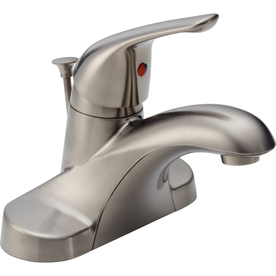 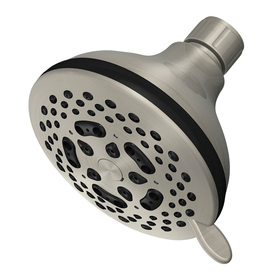 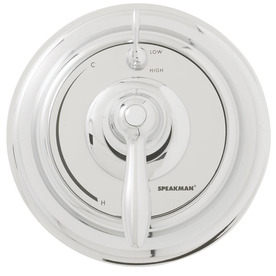 KOHLER Wellworth White 1.28-GPF (4.85-LPF) 12-in Rough-In WaterSense Round 2-Piece Standard Height Toilet
Item #: 331676 |  Model #: 11464-0
Speakman Nickel Tub Spout
Item #: 549227 |  Model #: S-1561-BN
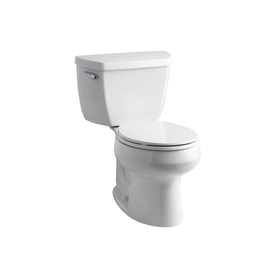 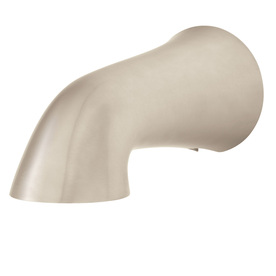 Same bars and tp holder as master and guest bath
1/11/2015
2
Master Bath
Pfister Selia Brushed Nickel 1-Handle Single Hole WaterSense Bathroom Sink Faucet (Drain Included)
Item #: 357232 |  Model #: F-042-SLKK
Moen Home Care 16-in Brushed Nickel Wall Mount Grab Bar
Item #: 64197 |  Model #: LR8716D1GBN
Moen Home Care 9-in Brushed Nickel Wall Mount Grab Bar
Item #: 124817 |  Model #: LR2250DBN
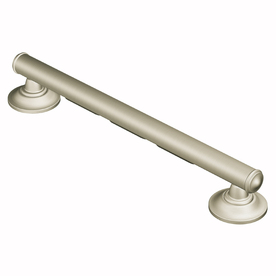 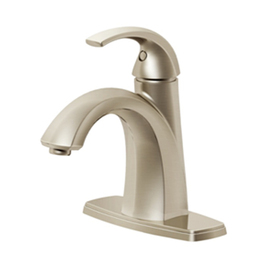 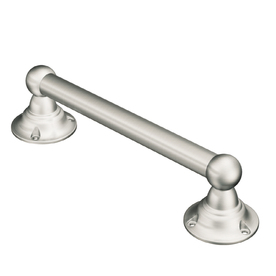 KOHLER Wellworth White 1.28-GPF (4.85-LPF) 12-in Rough-In WaterSense Elongated 2-Piece Standard Height Toilet
Item #: 89230 |  Model #: 3575-0
Moen Preston Spot Resist Brushed Nickel Single Towel Bar (Common: 24-in; Actual: 26.13-in)
Item #: 77917 |  Model #: DN8424BN
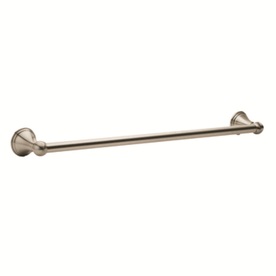 Moen Preston Spot Resist Brushed Nickel Wall Mount Towel Ring
Item #: 78083 |  Model #: DN8486BN
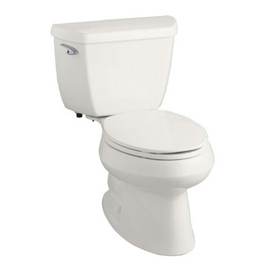 Moen Preston Spot Resist Brushed Nickel Surface Mount Toilet Paper Holder
Item #: 77631 |  Model #: DN8408BN
Best fit between 18 and 24"
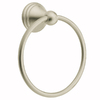 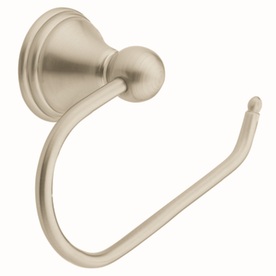 2 bars in room, could be different sizes
Moen Preston Spot Resist Brushed Nickel Single Towel Bar (Common: 18-in; Actual: 20.13-in)
Item #: 77905 |  Model #: DN8418BN
1/11/2015
3
Main Floor Powder Room
Moen Whitley Mediterranean Bronze Wall Mount Towel Ring
Item #: 379353 |  Model #: DN1886BRB
Pfister Ashfield Tuscan Bronze 1-Handle Single Hole/4-in Centerset WaterSense Bathroom Sink Faucet (Drain Included)
Item #: 56044 |  Model #: F-M42-YPYY
KOHLER Caxton Biscuit Undermount Oval Bathroom Sink with Overflow
Item #: 76842 |  Model #: R2210-96
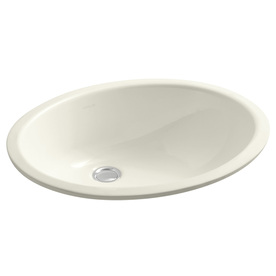 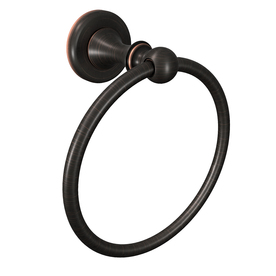 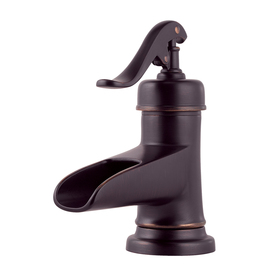 Moen Whitley Mediterranean Bronze Surface Mount Toilet Paper Holder
Item #: 379348 |  Model #: DN1808BRB
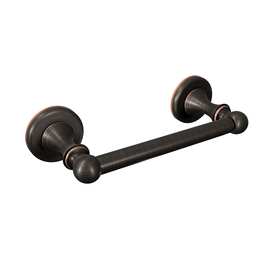 KOHLER Highline Classic Biscuit 1.28-GPF (4.85-LPF) 12-in Rough-In WaterSense Elongated 2-Piece Comfort Height Toilet
Item #: 331930 |  Model #: 14799-96
Moen Home Care 16-in Old World Bronze Wall Mount Grab Bar
Item #: 16204 |  Model #: LR8716D1GOWB
Moen Home Care 9-in Old World Bronze Wall Mount Grab Bar
Item #: 337683 |  Model #: LR2250DOWB
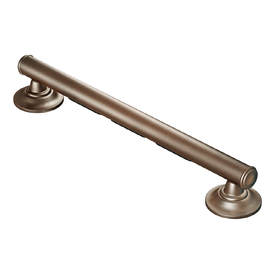 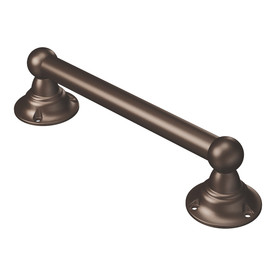 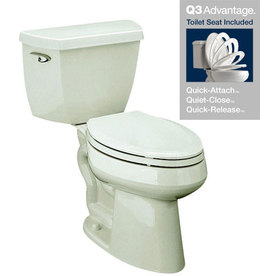 Grab bar size best fit for room
1/11/2015
4
Kitchen
Franke USA 18-Gauge Double-Basin Undermount Stainless Steel Kitchen Sink
Item #: 205828 |  Model #: UOSK900-18
Delta Ashton Stainless 1-Handle Pull-Down Sink/Counter Mount Traditional Kitchen Faucet
Item #: 8836 |  Model #: 19922-SSSD-DST
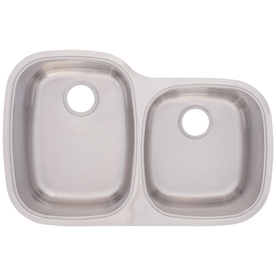 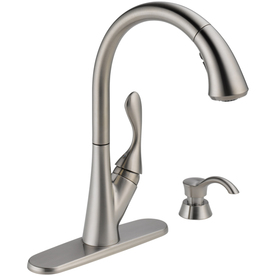 1/11/2015
5
Basement Powder Room
KOHLER Caxton Biscuit Undermount Oval Bathroom Sink with Overflow
Item #: 76842 |  Model #: R2210-96
Pfister Ashfield Tuscan Bronze 1-Handle Single Hole/4-in Centerset WaterSense Bathroom Sink Faucet (Drain Included)
Item #: 56044 |  Model #: F-M42-YPYY
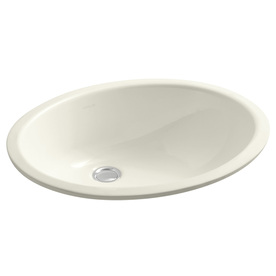 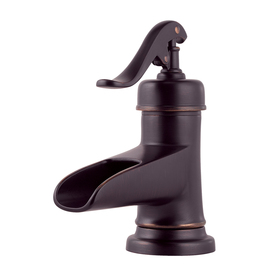 KOHLER Highline Classic Biscuit 1.28-GPF (4.85-LPF) 12-in Rough-In WaterSense Elongated 2-Piece Comfort Height Toilet
Item #: 331930 |  Model #: 14799-96
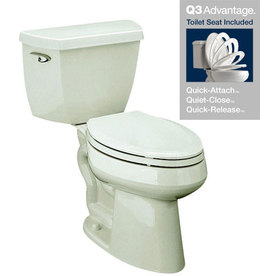 Bars same as for main floor powder room
1/11/2015
6
Bar
Franke USA FrankeUSA 18-Gauge Single-Basin Undermount Stainless Steel Kitchen Sink
Item #: 149054 |  Model #: USDSK900-18
Moen Arbor Chrome 1-Handle Bar Faucet
Item #: 89236 |  Model #: 5995
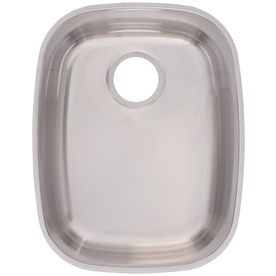 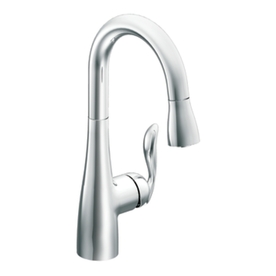 Microwave
1/11/2015
7
Guest Master Bath (basement)
Pfister Selia Brushed Nickel 1-Handle Single Hole WaterSense Bathroom Sink Faucet (Drain Included)
Item #: 357232 |  Model #: F-042-SLKK
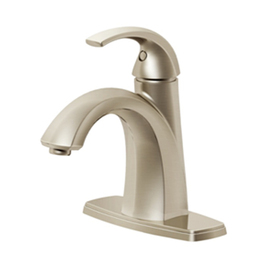 Bars and toilet holder same as master bath
KOHLER Highline Classic White 1.28-GPF (4.85-LPF) 12-in Rough-In WaterSense Elongated 2-Piece Comfort Height Toilet
Item #: 331929 |  Model #: 14799-0
Shower head and control

Same as Master
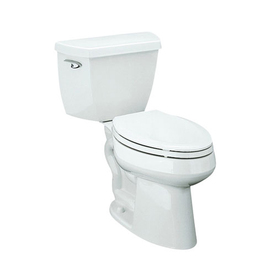 1/11/2015
8